The first day in Lugoj
Secretary Group
Sightseeing
Theatre
Statues
Iron Bridge
Orthodox Church
Catholic Church
Man with the rifle
City Hall
Electric Clock
Sights
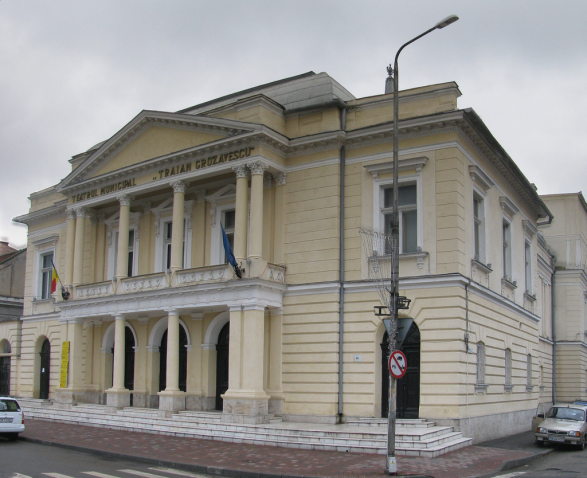 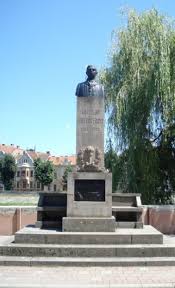 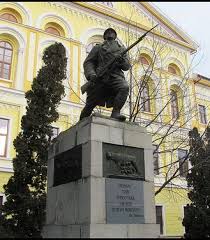 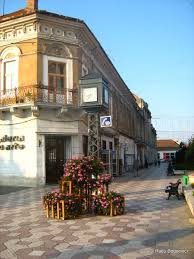 Theatre
Man with the rifle
Statue of Coriolan Brediceanu
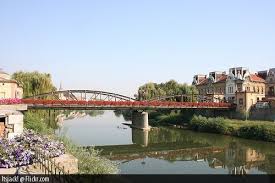 Electric clock
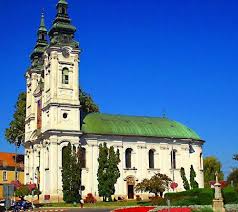 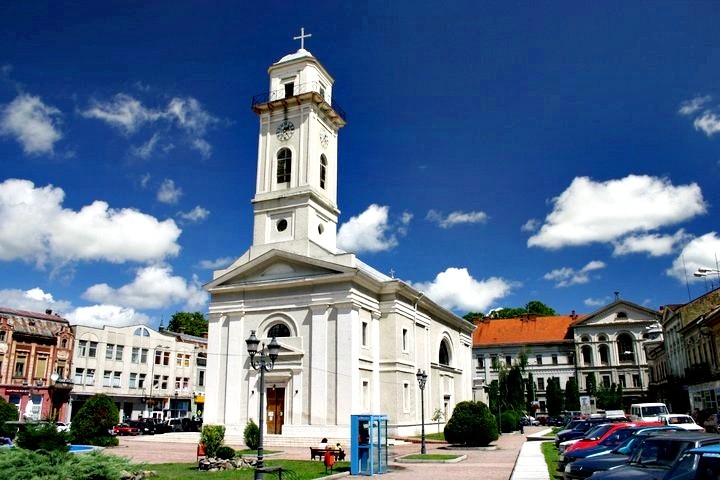 Iron bridge
Catholic church
Orthodox church
Dragan University
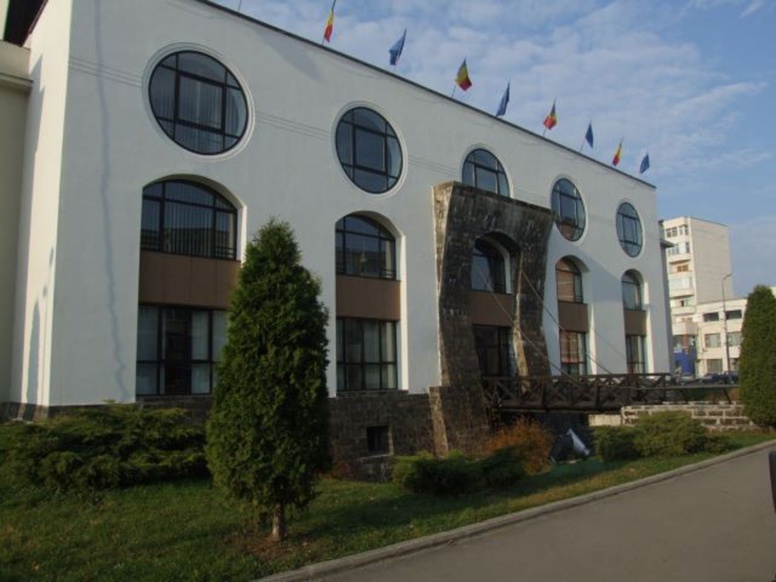 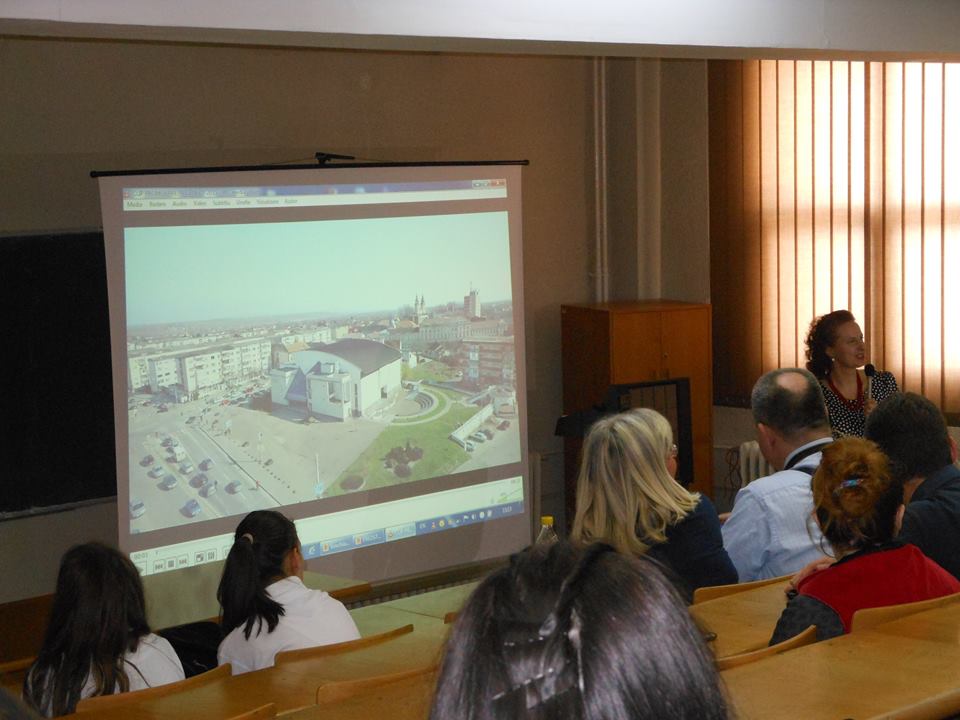 Presentations of the students
Slovakia: Smurfit Kappa, Brewery in Hurbanovo, 		          Winery, Sheep cheese
Bulgaria: Local  vs. Imported products 
Hungary: Turo Rudi, Somlo wine, Papa Ham
Slovenia: Alpian milk, Jost cheese, Lust tomato, …
Austria: Schärdinger Bergbaron, Spar-Vollmilch\
Romania: Milk, Fruits and vegetables,Dresses
Czech Republic: beer, vegetables, dairy products
Thank you for your attention
Nikola Horvathova, Cyntia Streckova, Robert Mandin, Grad Ana-Maria, Daju Daiandra, Bodai Martin, Simona Valkova, Filip Adamovsky, Monika Rak